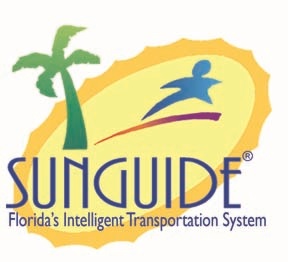 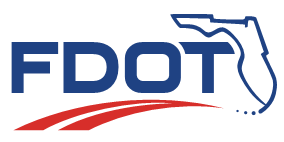 SunGuide Software Users Group Meeting
May 19, 2022
1
WELCOME

ATTENDEE ROLL CALL
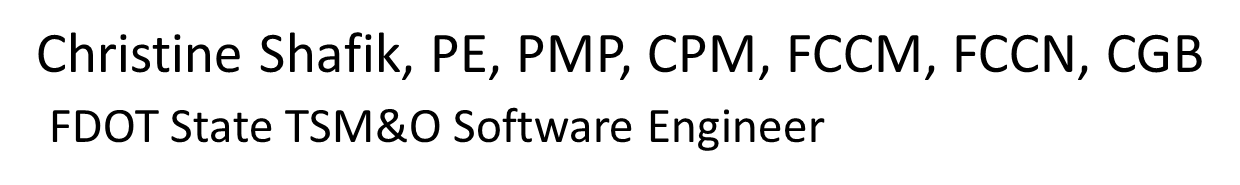 SunGuide Software Users Group
2
SG-1053 – Add filter in reports for "Comment Type" and Comment keyword search&SG-4784 - Keyword search for Reports
Tucker Brown
SunGuide Software Users Group
3
5/19/2022
Enhancement
Add a “comment type” filter to Reporting that could be added to reports.

Add the keyword filter and comment types filter to the Event Chronology report to search for specific words or phrases in the event chronology.
5/19/2022
4
SunGuide Software Users Group
QUESTIONS?

COMMENTS?

SUPPORT?
SunGuide Software Users Group
5/19/2022
5
SG-3391 – Running reports for C2C Links
Tucker Brown
SunGuide Software Users Group
6
5/19/2022
Current Behavior and Enhancement
Current Behavior:
C2C link data is logged but a current set of reports doesn’t exist, as one of the main parameters for TSS reporting is detectors which C2C links do not have.

Enhancement:
Modify the Map to allow reports to run against specific C2C links in addition to TSS.
5/19/2022
7
SunGuide Software Users Group
QUESTIONS?

COMMENTS?

SUPPORT?
SunGuide Software Users Group
5/19/2022
8
SG-3822 – Add drop-down filters to Regional Floodgate Messages report to allow filtering by Floodgate slot/tree
Tucker Brown
SunGuide Software Users Group
9
5/19/2022
Current Behavior and Enhancement
Current Behavior:
Reporting is available for Floodgate history but does not have parameters for specific floodgates (just time and keyword).

Enhancement:
Add additional parameters to reports for regional floodgate filtering.
Selected level of the Floodgate location will contain everything in the selected area.
5/19/2022
10
SunGuide Software Users Group
QUESTIONS?

COMMENTS?

SUPPORT?
SunGuide Software Users Group
5/19/2022
11
SG-5098 – Add driver name to traffic signal plan dropdown when configuring TCS plans
Tucker Brown
SunGuide Software Users Group
12
5/19/2022
Current Behavior and Enhancement
Current Behavior:
Response plans contain the name of the traffic signal plan but not the driver (traffic signal system) the plan came from.

Enhancement:
Add the driver name to the response plan item.
Example (current):"US-17 Northbound - Default""US-17 Northbound - Default“
Example (requested):"US-17 Northbound - Default (NaztecDriver_DUVAL)""US-17 Northbound - Default (NaztecDriver_CLAY)"
5/19/2022
13
SunGuide Software Users Group
QUESTIONS?

COMMENTS?

SUPPORT?
SunGuide Software Users Group
5/19/2022
14
SG-5254 – ONVIF Focus command speed
Tucker Brown
SunGuide Software Users Group
15
5/19/2022
Current Behavior and Enhancement
Current Behavior:
Certain ONVIF manufacturers have focus ranges from (-1 to 1), while others might be (-100 to 100). 
Requests to focus are based on an algorithm that ends up with small steps. 

Enhancement:
Retrieve the ONVIF range for the camera and scale it the same across all cameras, allowing for smoother focusing.
5/19/2022
16
SunGuide Software Users Group
QUESTIONS?

COMMENTS?

SUPPORT?
SunGuide Software Users Group
5/19/2022
17
SG-5009 – First-time post-install issue for users when not run with administrative privileges
Mark Dunthorn
SunGuide Software Users Group
18
5/19/2022
Current Behavior
C2C Video Map provides read-only access to district cameras statewide.
When deploying the C2C Video Map, you need administrative privileges.
Writes to Event Viewer, as it does not have access to Status Logger.
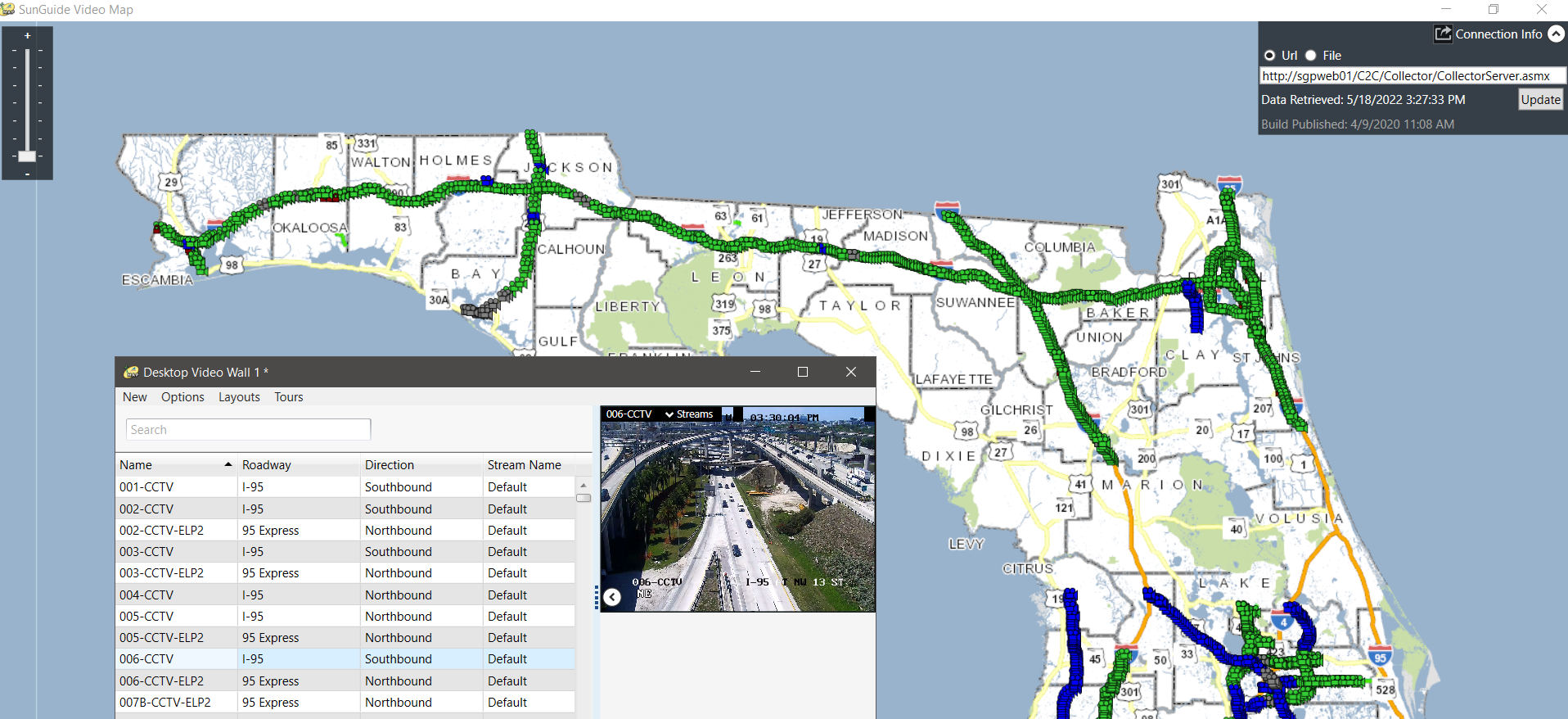 5/19/2022
19
SunGuide Software Users Group
Usage
Used by the State EOC during activations.
Used by the FION team to monitor status of district cameras.
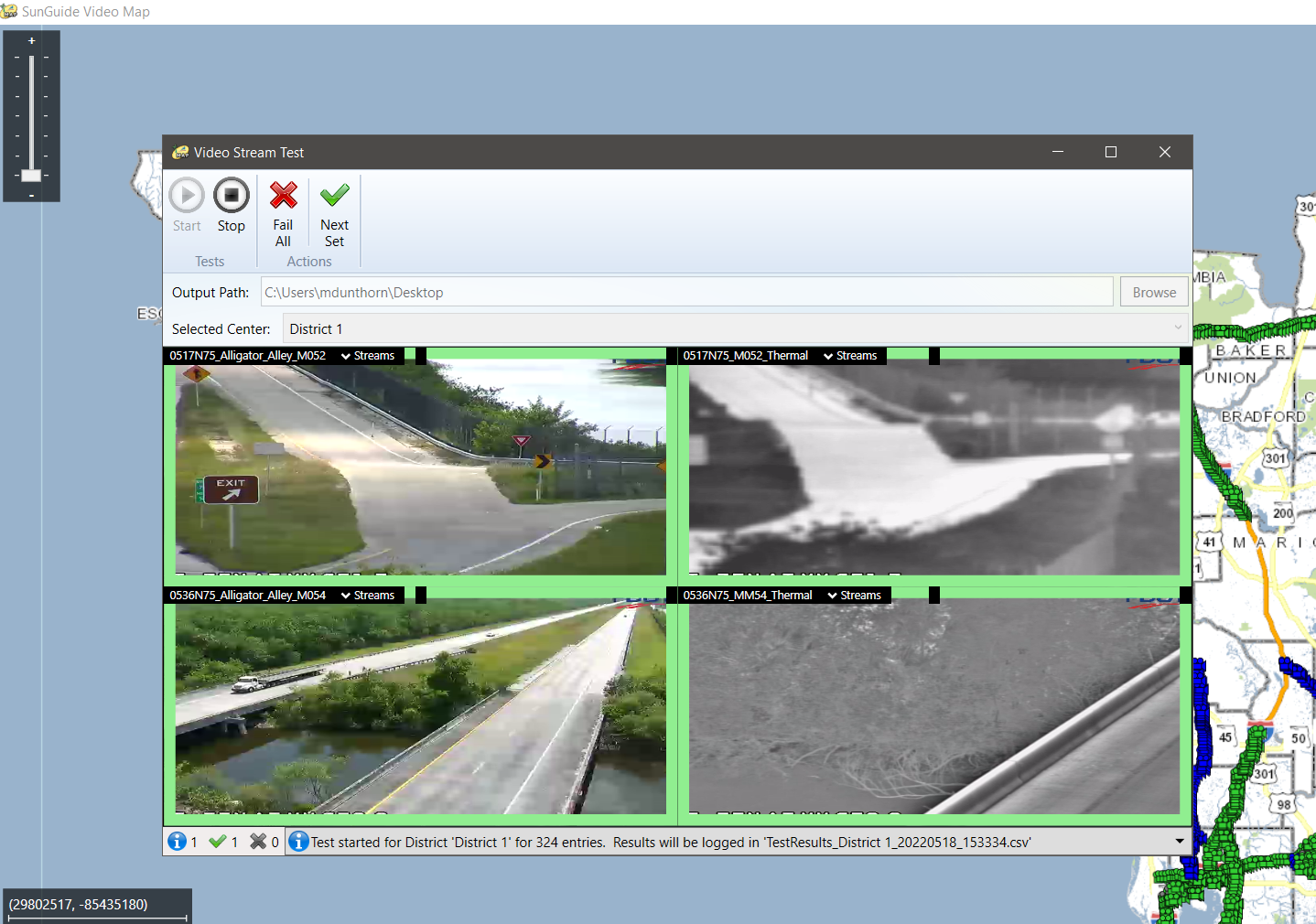 5/19/2022
20
SunGuide Software Users Group
Enhancement and Discussion
Enhancement
Remove the need to run with administrative privileges so users are able to run upgrade installations.

Discussion
Any other use cases that we missed?
5/19/2022
21
SunGuide Software Users Group
QUESTIONS?

COMMENTS?

SUPPORT?
SunGuide Software Users Group
5/19/2022
22
ANNOUNCEMENTS?

QUESTIONS?

COMMENTS?

ADJOURN.
SunGuide Software Users Group
5/19/2022
23